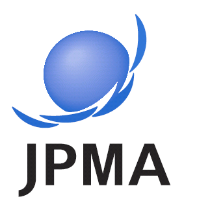 医療機関への来院に依存しない臨床試験手法の導入及び活用の方法に関する説明スライド集
2022年1月

日本製薬工業協会
医薬品評価委員会 臨床評価部会
2021年度タスクフォース3
1
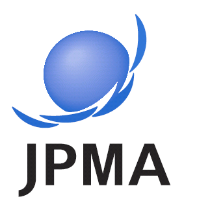 目次
まえがき
用語の定義・略語一覧
背景
DCTの概要
DCTの変遷
DCTの導入
DCTの手法の紹介
オンライン診療
訪問看護
ウェアラブルデバイス
ePRO
治験薬の被験者への配送
eConsent
サテライト医療機関
DCTの浸透に向けて
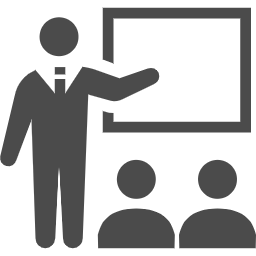 2
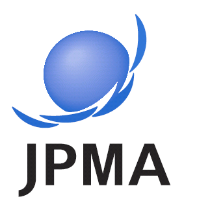 まえがき
3
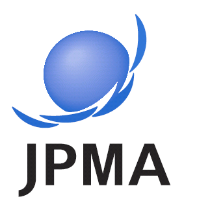 まえがき-本資材の目的-
本資材は、臨床試験に関わる多くの方にDecentralized Clinical Trial（DCT）の理解を深めて頂くことを目的としています
本資材は、日本製薬工業協会 医薬品評価委員会 臨床評価部会が発行した、DCTの現状及び課題の整理並びにDCTの導入時の基本的な考え方及び導入プロセスの紹介を目的とした、以下の報告書に基づき作成しました
「医療機関への来院に依存しない臨床試験手法の導入及び活用に向けた検討」（2020年9月）https://www.jpma.or.jp/information/evaluation/results/allotment/lofurc0000005jr6-att/tf3-cdt_00.pdf
「医療機関への来院に依存しない臨床試験手法の活用に向けた検討－日本での導入の手引き－」（2021年7月）https://www.jpma.or.jp/information/evaluation/results/allotment/lofurc000000kuxj-att/pdf-dct-02-01.pdf
本資材は要点を抜粋した内容となっているため、詳細な内容については原著（上記の日本製薬工業協会の報告書）をご参照ください
4
[Speaker Notes: ■各スライドのノート欄に記載された情報に関する補足
・本資材の各スライドのノート欄に、スライドの記載内容の補足情報となる「ポイント」及び記載内容の参照元である「参照情報」を記載している。
・参照情報のうち、日本製薬工業協会 医薬品評価委員会 臨床評価部会が発行した以下の報告書については、略称で記載し、URLの記載を省略する。
　・「医療機関への来院に依存しない臨床試験手法の導入及び活用に向けた検討」（2020年9月）　→　JPMA TF-3 報告書2020年9月
　・「医療機関への来院に依存しない臨床試験手法の活用に向けた検討－日本での導入の手引き－」（2021年7月）　→　JPMA TF-3 報告書2021年7月
・上記のJPMA TF-3報告書における参照箇所の検索性の向上を企図して、報告書名に加えて、報告書の中で該当情報が記載されている章や項等の、冒頭の頁数を記載している（例：JPMA TF-3 報告書2020年9月　6頁）。]
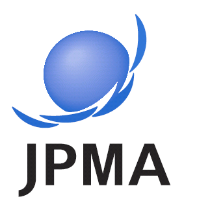 まえがき-本資材の用途-
本資材は、以下に例示する用途で活用頂くことを想定し作成していますが、これらに限定するものではありません。製薬企業、医療機関及びサービスプロバイダー等に所属する方に、様々なプレゼンテーションで広く活用頂けることを期待しています

本資材の活用方法の例示
製薬企業や医療機関等における内部研修
DCTの手法を導入した臨床試験において、製薬企業の担当者が実施医療機関向けにDCTの概要や要点を説明
学会やセミナー等でDCTの概要や要点を説明

本資材を活用したプレゼンテーションを行う際は、あらかじめ原著（日本製薬工業協会の報告書）の内容を精読頂くことを推奨します
利用者の用途に応じて、スライドを取捨選択してご利用ください
スライドの内容を改変する場合は、日本製薬工業協会の報告書や本資材からの引用部分を明確にした上でご利用ください
5
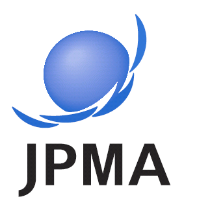 まえがき-本資材を利用するにあたっての留意事項-
本資材を利用する際はスライド及びノートの両方を確認してください
本資材は、日本製薬工業協会の報告書である「医療機関への来院に依存しない臨床試験手法の導入及び活用に向けた検討」及び「医療機関への来院に依存しない臨床試験手法の活用に向けた検討－日本での導入の手引き－」を発行した2020年9月及び2021年7月の時点で確認された情報に基づき作成しています。国内外における新たな通知及びガイダンス等の発行・改定並びにDCTの更なる普及や技術の進展等に伴い、スライドの内容が古くなる場合があることをご理解の上、ご利用ください
本資材を利用した結果生じた損害について、日本製薬工業協会は一切責任を負いません
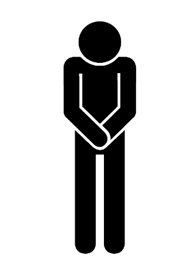 6
用語の定義・略語一覧
7
本資材で使用する用語の定義
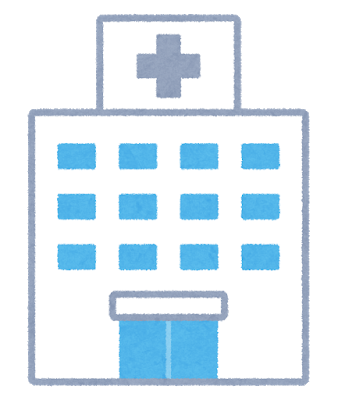 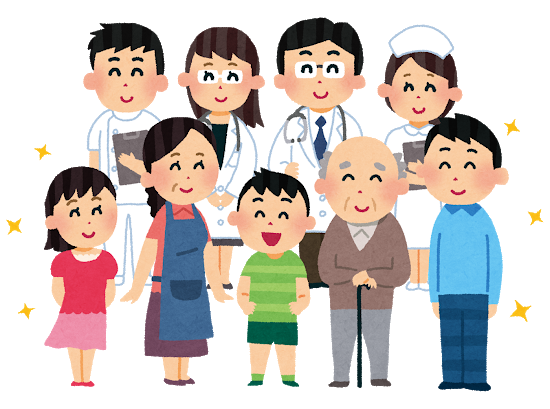 8
本資材で使用する略語
9
背景
10
背景-患者が抱える課題とテクノロジーの発展-
患者への調査
米国（2017年）1：治験参加に重要なことは？
医療機関の立地　60%
来院間隔　49.5%
日本（2018年）2 ：治験に参加して悪かったことは？
拘束時間の負担　23.4%（1位）
通院の負担　22.3%（2位）
⇒ 患者が臨床試験に参加する際に「距離的」「時間的」課題がある

テクノロジーの発展と活用
オンライン診療等の遠隔医療の実用化が進展
IoT機器等による場所や時間に依存しない健康情報の収集の実用化が進展
新しい技術や手法の活用により、従来の臨床試験で患者が抱える課題を解決し、患者中心の臨床試験の実現へ
Anderson A et al., Global Public Attitudes About Clinical Research and Patient Experiences With Clinical Trials, JAMA Netw Open. 2018 Oct; 1(6).
延山 宗能. わが国における治験実態および患者満足度調査—治験参加前，治験参加後，今後の治験への期待—. THERAPEUTIC RESEARCH 2019 40 （12） 961-80.
11
[Speaker Notes: ■参照情報
・JPMA TF-3 報告書2020年9月　6頁]
DCTの概要
12
DCTの概要-定義-
現状では様々な用語が使用されている
Decentralized Clinical Trial
Virtual Clinical Trial
Home-Based Clinical Trial
Web-Based Clinical Trial
Location Flexible Clinical Trial
Site-Less Clinical Trial
Remote Clinical Trial
本資材で使用する用語
Decentralized Clinical Trial
（DCT）
本資材におけるDCTの定義
実施医療機関への来院に依存せず、新しい技術や手法を使って、計画通りに質を保ち、必要なデータを収集し、被験者の安全性を担保し、かつ負担を減らし、実施する臨床試験
13
[Speaker Notes: ■ポイント
日本製薬工業協会 医薬品評価委員会 臨床評価部会では、医薬品開発における「医療機関への来院に依存しない臨床試験」の求める姿を明確にするために、DCTを「実施医療機関への来院に依存せず、新しい技術や手法を使って、計画通りに質を保ち、必要なデータを収集し、被験者の安全性を担保し、かつ負担を減らし、実施する臨床試験」と定義した。

■参照情報
・JPMA TF-3 報告書2020年9月　7頁]
DCTの概要-従来の臨床試験とDCTとの比較-
医療機関中心から患者中心の臨床試験へ
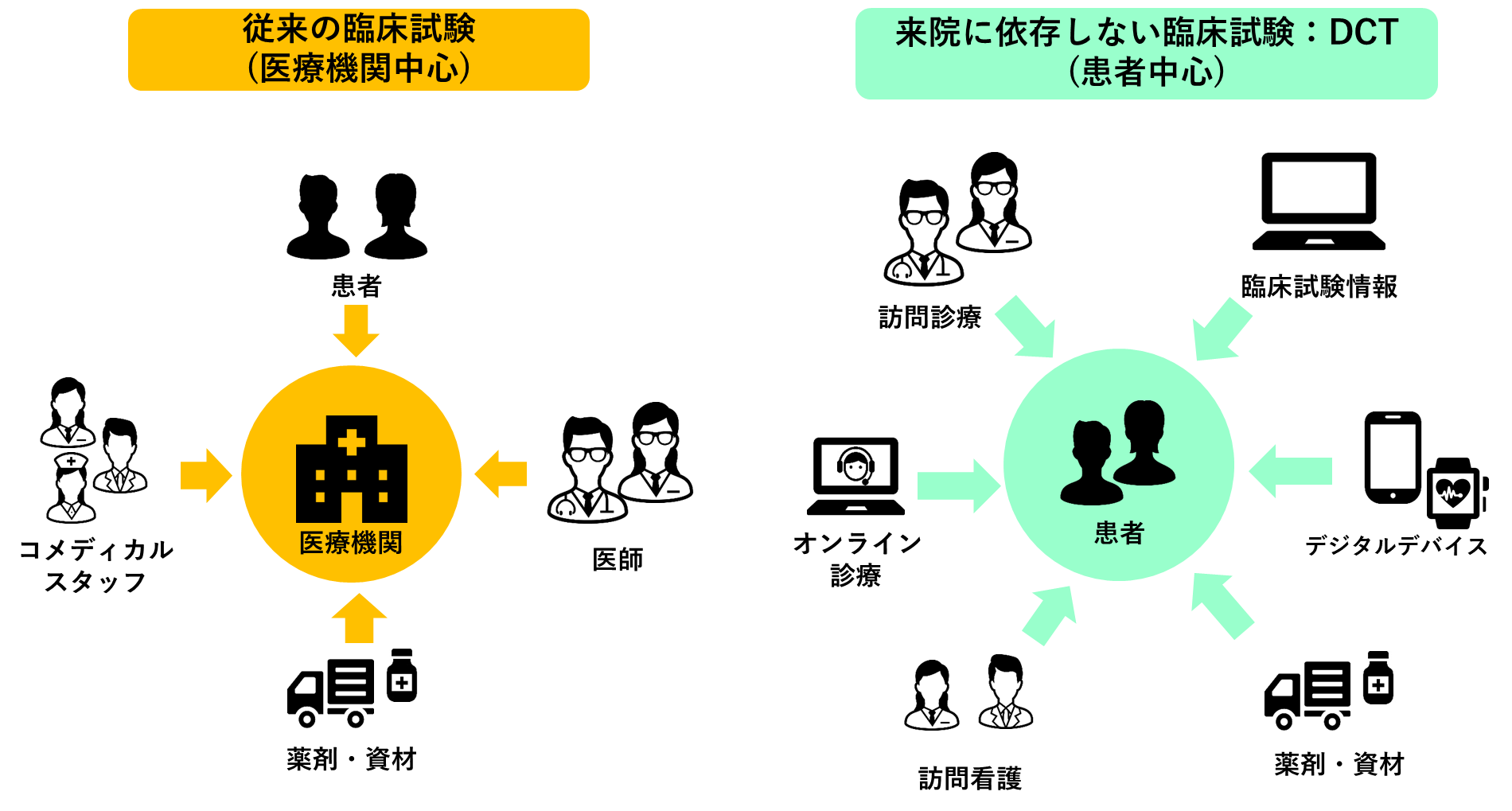 14
[Speaker Notes: ■ポイント
「医療機関中心の臨床試験」から、疾患により来院が困難な場合等患者のニーズに沿って、患者が医療機関に来院しなくても実施可能な「患者中心の臨床試験」の構築も一つの選択肢として求められる。

■参照情報
・JPMA TF-3 報告書2020年9月　6頁]
DCTの概要-従来の臨床試験とDCTとの比較-
従来の臨床試験とDCTのプロセスの比較
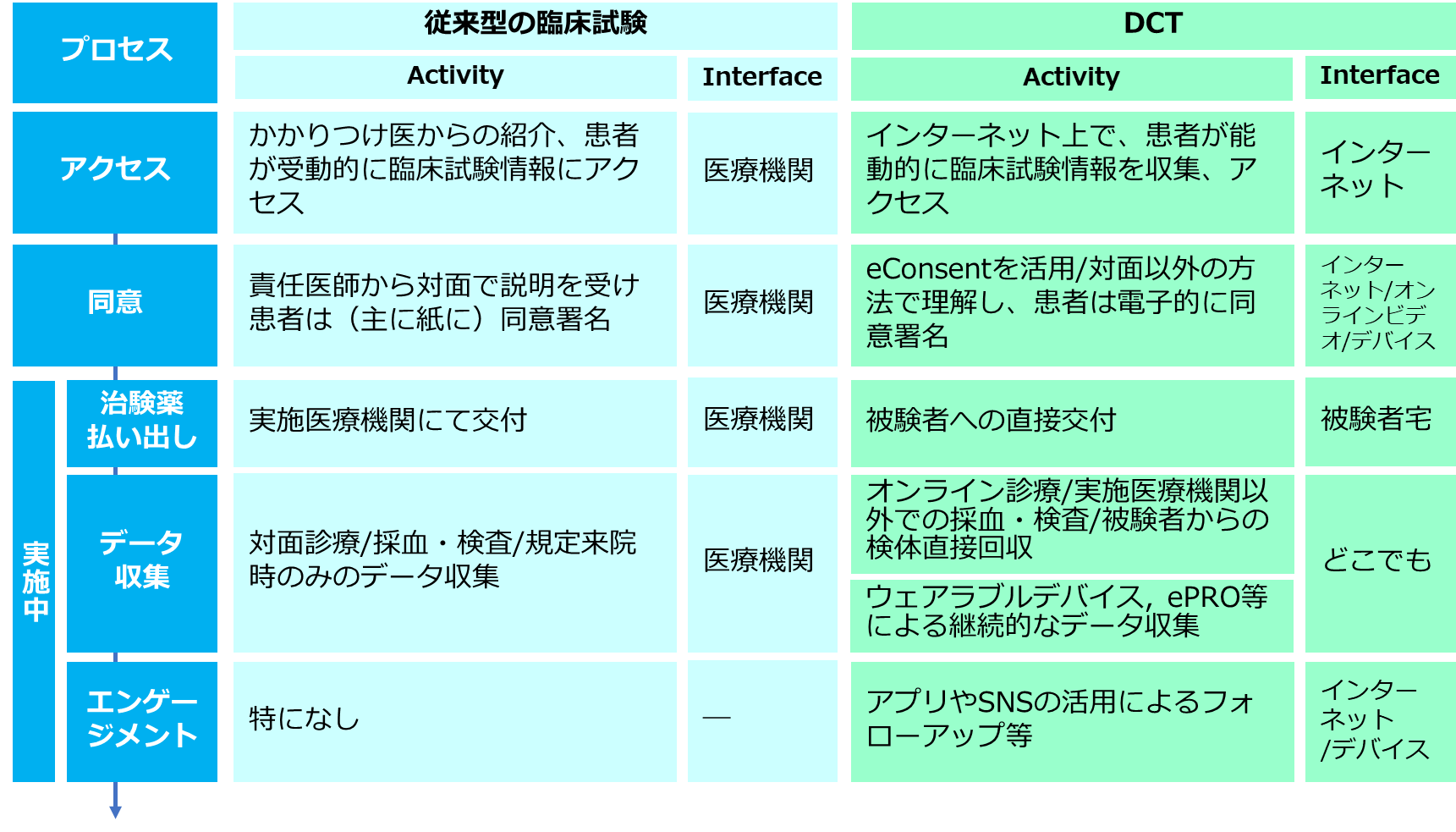 15
[Speaker Notes: ■ポイント
・従来の臨床試験をプロセス毎に分解して考えると、いずれのプロセスも来院に依存しない臨床試験に置き換えることができる。
・本図でのエンゲージメントとは、臨床試験に参加する患者の臨床試験への積極的関与の促進や支援を目的とした活動を意図している。
・DCTに記載されているActivityの中には、現在の臨床試験においても行われているものがあるが、ここでは両臨床試験手法をより明確に対比するために、従来型の臨床試験から記載を除いている。

■参照情報
・JPMA TF-3 報告書2020年9月　25頁（報告書の図を参考にデザインを改変）]
DCTの変遷
16
DCTの変遷-インターネット及びIoTの発展とDCTの変遷-
インターネット及びIoTの発展に伴い、DCTの手法を取り入れた臨床研究や臨床試験が実施されるようになった
新型コロナウイルス感染症が世界的に流行したことに伴い、Dxの加速がおこり、DCTのニーズがより高くなった
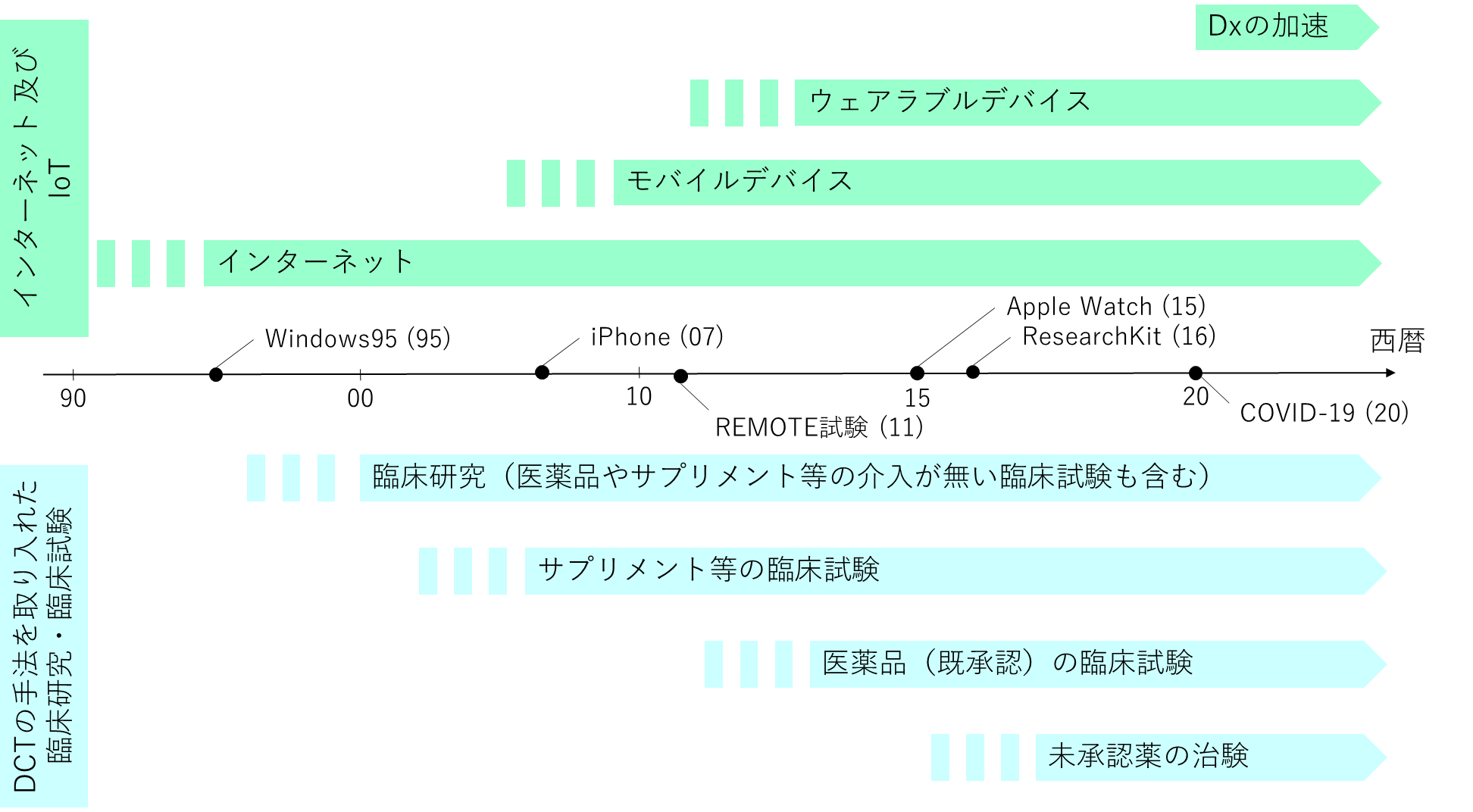 17
[Speaker Notes: ■参照情報
・JPMA TF-3 報告書2020年9月　12頁　　
・JPMA TF-3 報告書2021年7月　1頁]
DCTの変遷-来院せずに実施されたDCTの事例-
トルテロジンで行われた臨床試験（REMOTE試験）の事例
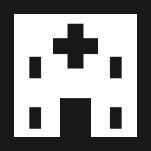 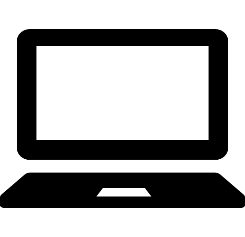 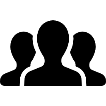 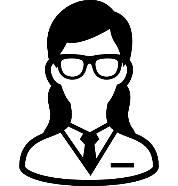 サテライト医療機関
Webリクルート
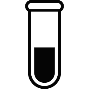 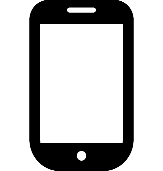 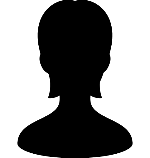 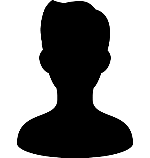 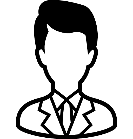 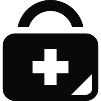 ePRO
(e-Diary)
訪問看護
（採血のみ）
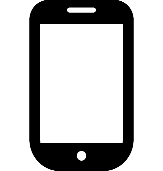 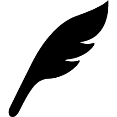 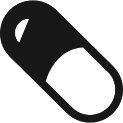 eConsent
治験薬配送
「Orri M et al., Web-based trial to evaluate the efficacy and safety of tolterodine ER 4 mg in participants with overactive bladder: REMOTE trial.
Contemp Clin Trials. 2014 Jul;38(2):190-7.」をもとに作図
18
[Speaker Notes: ■ポイント
実際に行われた事例として、来院せずに実施されたREMOTE試験を紹介し、具体的なイメージをもっていただく。

■参照情報
・JPMA TF-3 報告書2020年9月　別添1に上記事例を含む事例要約が記載。]
DCTの導入
19
DCTの導入-DCTを検討する際に理解しておくこと-
DCTの手法の導入に向けたアクション
DCTの
基本的な考え方
DCT終了後の振り返り
DCTの手法の導入の準備
DCTは
従来の
臨床試験とは
二律背反の
関係ではない
患者の臨床試験参加への課題を
理解する
DCTで学んだ経験を次に
活かす
開発初期から臨床評価戦略を
検討する
実施計画書にDCTの手法を盛り込む

早期から臨床試験準備に関わる社内外関係者と連携する
被験者の安全性は従来の臨床試験と同レベルを担保する
DCTの導入は
目的ではなく手段である
20
[Speaker Notes: ■ポイント
スライドP21～31は、本スライドの項目に沿って説明している（各スライドの見出しの色が対応している）。

■参照情報
・JPMA TF-3 報告書2021年7月　3頁]
DCTの導入-基本的な考え方-
DCTは従来の臨床試験とは二律背反の関係ではない
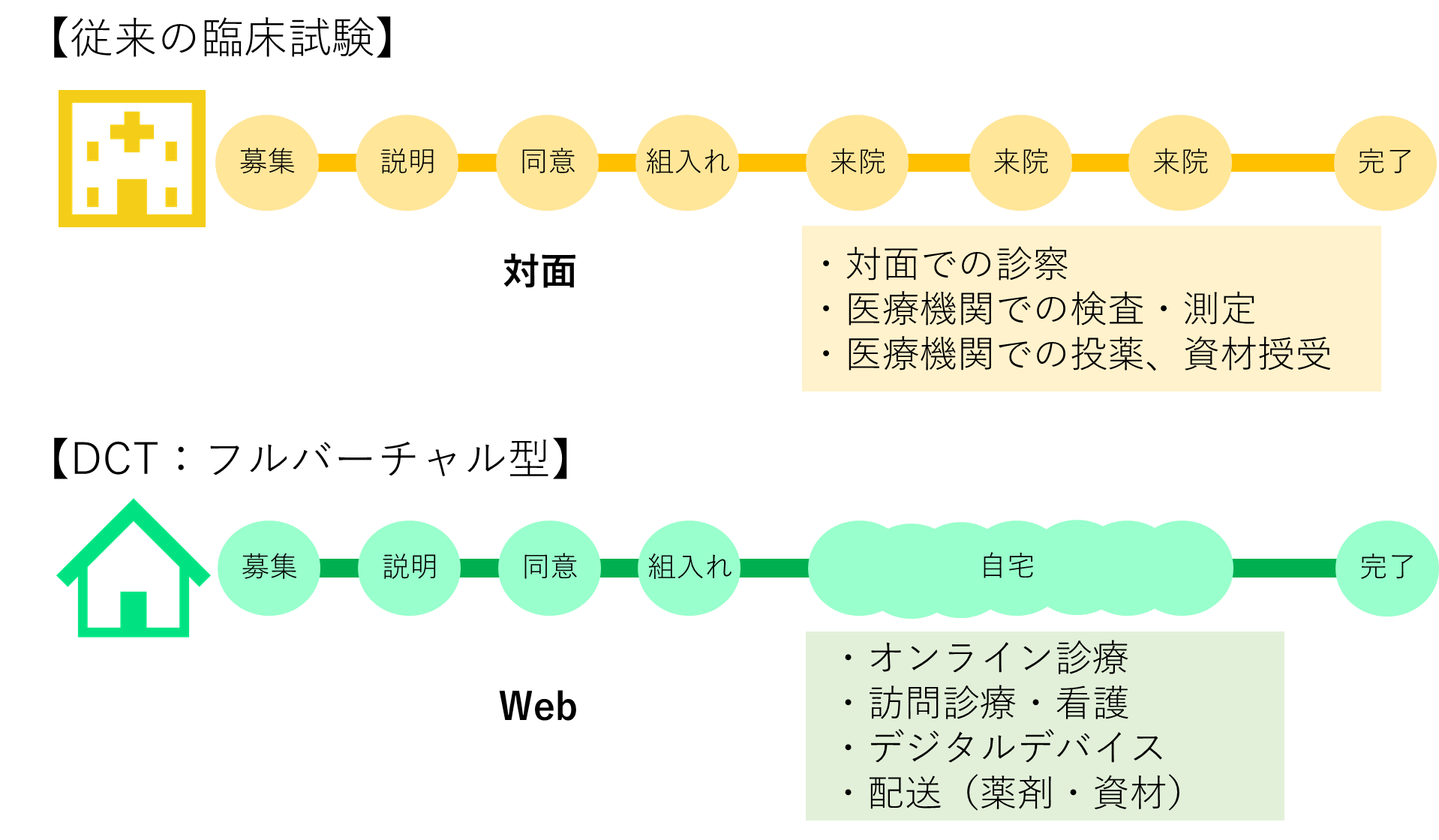 患者のニーズ、DCTの各手法の実施可能性、臨床評価方法等を踏まえて決める
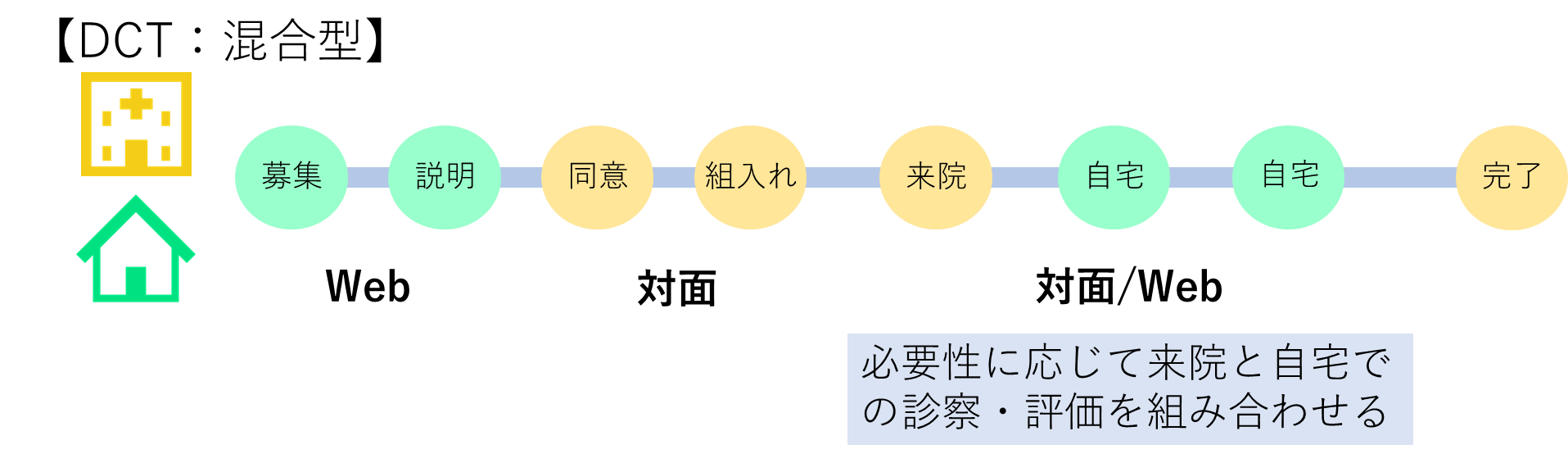 21
[Speaker Notes: ■参照情報
・JPMA TF-3 報告書2020年9月　7頁
・JPMA TF-3 報告書2021年7月　3頁]
DCTの導入-基本的な考え方-
DCTの導入は目的ではなく手段である
⇒ 目的を達成するための課題解決の手段の一つとして、DCTの各手法を考えてみる
22
[Speaker Notes: ■参照情報
・JPMA TF-3 報告書2021年7月　4頁]
DCTの導入-Patient CentricityとDCT-
Patient Centricity：「患者中心」を意味する概念※
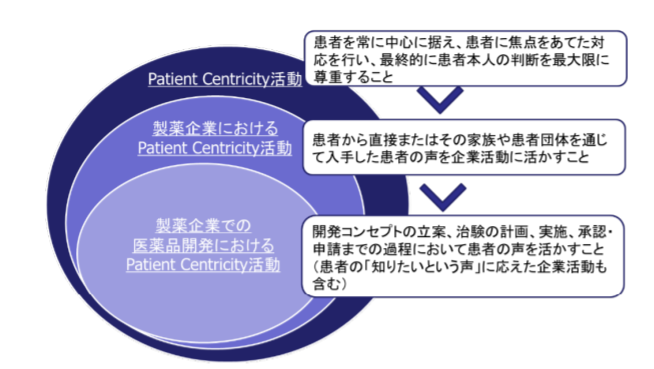 患者を取り巻く医療機関、規制当局、製薬企業の3者が患者を常に中心に据え、患者に焦点をあてた対応を行い、最終的に患者本人の判断を最大限に尊重すること
本概念に従って、臨床試験を計画する際には、
臨床試験の対象となる患者の課題を適切に理解することが重要
DCTはPatient Centricityの概念に基づく取り組みとして
有効な手段の一つであり、DCTの実施自体が目的ではない
※「医薬産業政策研究所 Patient-Centeredの促進に伴うPatient Reported Outcomeの新薬開発への適用に関する研究 リサーチペーパー・シリーズ No.64」及び
　「日本製薬工業協会 製薬企業がPatient Centricityに基づく活動を実施するためのガイドブック（2019年9月）」より引用
23
[Speaker Notes: ■参照情報
・医薬産業政策研究所 Patient-Centered の促進に伴う Patient Reported Outcome の新薬開発への適用に関する研究 リサーチペーパー・シリーズ No. 64　https://www.jpma.or.jp/opir/research/rs_064/pb1snq0000001178-att/pdf_article_064_01.pdf
・JPMA 製薬企業が Patient Centricity に基づく活動を実施するためのガイドブック（2019年9月）
　https://www.jpma.or.jp/information/evaluation/results/allotment/lofurc0000005m2b-att/patient_centricity2.pdf
・JPMA TF-3 報告書2021年7月　4、5頁]
DCTの導入-DCTの手法の導入の準備-
患者の臨床試験参加への課題を理解する
臨床試験を計画する際には、患者の課題を適切に理解することが重要
課題の例：疾患や身の回りの環境により患者が定期的に来院することが困難な状態
⇒ DCTはその課題に対する解決策の選択肢の一つになる

患者の課題を理解する方法
方法の例：患者や患者団体からの意見の聴取
⇒ 課題が明らかになり、DCTの手法の導入も含めた解決策のヒントが得られる可能性がある
24
[Speaker Notes: ■ポイント
スライド中の「身の回りの環境」の例：医療機関から患者の自宅までの距離、患者の仕事の都合等をイメージしていただく。

■参照情報
・JPMA TF-3 報告書2021年7月　5頁]
DCTの導入-DCTの手法の導入の準備-
開発初期から臨床評価戦略を検討する
例：実施医療機関以外での有効性又は安全性を評価するために、
　　遠隔でのデジタルデバイスを用いた評価をしたい

検証試験の主要又は副次評価で使用する場合には、
医薬品開発の初期段階からの計画的な評価方法の確立が必要
デジタルデバイスの導入時に考慮すべき5つのポイント
モバイル技術の選択
データ収集、解析、解釈
規制当局への承認申請や信頼性調査での受け入れ
臨床試験のデザインと実行
データマネジメント
25
[Speaker Notes: ■ポイント
・DCTの手法の導入に際して、実施医療機関以外での有効性又は安全性を評価する体制を整えることが重要である。
・デジタルデバイスは、来院のみでは得られない情報を取得できる。
　現時点では、デジタルデバイスを用いた評価は探索的なものが多いため、検証試験の主要又は副次評価で使用する場合には、医薬品開発初期の段階から計画的に評価方法を確立していく必要がある。
・CTTIは、デジタルデバイス等を用いてデータ収集を行った臨床試験のデータベースを開設しており、新たな臨床評価の検討の際に参考にできる。

■参照情報
・JPMA TF-3 報告書2021年7月　5頁
・CTTI Feasibility Studies Database
　https://feasibility-studies.ctti-clinicaltrials.org/
・Trials@Home First set of recommendations for RDCTs (D1.1) 
　https://trialsathome.com/first-set-of-recommendations-for-rdcts-d1-1/
・CTTI Recommendations executive summary: Advancing the use of mobile technologies for data capture & improved clinical trials
　https://ctti-clinicaltrials.org/wp-content/uploads/2021/06/CTTI_Mobile_Technologies_Executive_Summary.pdf]
DCTの導入-DCTにおける有効性・安全性の評価方法の具体例-
DCTの手法を取り入れることによって、
様々な評価を実施医療機関外で実施することが可能になる
26
[Speaker Notes: ■ポイント
取得する各データの承認審査における重要性等に応じて、DCTの手法を取り入れるかどうかを担当者が判断する。

■参照情報
・JPMA TF-3 報告書2020年9月　27、34、47、48、52頁
・JPMA TF-3 報告書2021年7月　10、29頁]
DCTの導入-DCTの手法の導入の準備-
早期から臨床試験準備に関わる社内外関係者と連携する
27
[Speaker Notes: ■参照情報
・JPMA TF-3 報告書2021年7月　6頁]
DCTの導入-DCTの手法を導入する際のプロセス変更の一例-
シニアメンバー
共通理解の基盤醸成
臨床企画・薬事・統計・安全性
社内
開発計画又は骨子検討時期から参加
試験実施推進・データマネジメント
開発計画時より臨床評価方法等の相談
医学専門家
規制当局（治験届）
規制当局（治験相談）
骨子作成段階に相談
開発業務受託機関
実施計画書作成と並行して
実施可能性等の相談
社外
サービスプロバイダー
実施計画書作成と並行して
実施可能性等の相談
医療機関
実施計画等に対する意見収集
青色：従来のプロセス及び関係者
橙色：DCTの手法の導入時のプロセス及び関係者
 　　　　　：通常の対応時期からの前倒しを示す
患者（団体）
28
[Speaker Notes: ■ポイント
・臨床開発計画時や試験骨子を検討する時期から、臨床試験企画、統計、薬事、安全性、データマネジメント、試験実施推進の担当者等、通常の臨床試験実施に関わる担当者と協議を始めた方がよい。また、社内で開発戦略の意思決定を担うシニアメンバー等にDCTの概念や手法の理解を促し、共通理解の基盤を醸成することも重要である。 
・本プロセスは、各製薬企業の組織体系や手順、導入するDCTの手法の種類等によって変わり得ることに留意する。
・DCTの手法のサービスは、開発業務受託機関が担う場合とサービスプロバイダーが担う場合がある。

■参照情報
・JPMA TF-3 報告書2021年7月　6頁（報告書の図を参考にデザインを改変）]
DCTの導入-DCTの手法の導入の準備-
被験者の安全性は従来の臨床試験と同レベルを担保する
⇒試験計画時に安全性を担保するための手段や方法を検討し、　実施計画書やモニタリング計画書に反映する必要がある
29
[Speaker Notes: ■参照情報
・JPMA TF-3 報告書2021年7月　7頁]
DCTの導入-DCT実施後の振り返りの準備-
臨床試験終了後にDCTの利点や課題を評価するためにDCTの導入の目的や試験デザインに応じて評価指標を事前に設定する
過去の事例で活用されている指標
被験者の満足度
被験者宅から実施医療機関までの距離
被験者のアドヒアランス（服薬率、ePRO回答率、ウェアラブルデバイス装着時間等）
被験者の試験継続期間又は中止率
臨床評価（従来の臨床試験との比較）
被験者登録スピード
試験費用
30
[Speaker Notes: ■参照情報
・JPMA TF-3 報告書2021年7月　8頁
・McAlindon Tet al., Conducting clinical trials over the internet: feasibility study. BMJ 2003 Aug; 327(7413): 484-7
・Biophy S et al.,  Internet-based randomized controlled trials for the evaluation of complementary and alternative medicines: probiotics in spondyloarthropathy. BMC Musculoskelet Disord. 2008 Jan; 9: 4
・Sommer C et al., Building clinical trials around patients: Evaluation and comparison of decentralized and conventional site models in patients with low back pain. Contemporary Clinical Trials Communications, 11: 120-6, 2018]
DCTの導入-DCT実施後の振り返り-
DCTで学んだ経験を次に活かす
Let’s talk & share♬
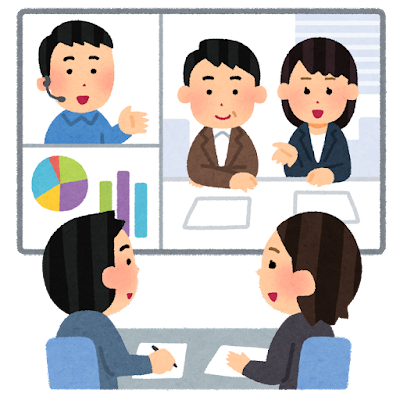 31
[Speaker Notes: ■参照情報
・JPMA TF-3 報告書2021年7月　8頁]
DCTの手法の紹介
オンライン診療
訪問看護
ウェアラブルデバイス
ePRO
治験薬の被験者への配送
eConsent
サテライト医療機関
本スライド以降では、
GCP及び関連法規制を遵守して治験を実施する場合を想定し、DCTの手法の一例を紹介します
32
オンライン診療
33
オンライン診療-概要-
オンライン診療とは
遠隔医療（情報通信機器を活用した健康増進、医療に関する行為）のうち、医師－患者間において、情報通信機器を通して、患者の診察及び診断を行い診断結果の伝達や処方等の診療行為を、リアルタイムで行うこと
オンライン診療では、リアルタイムの視覚及び聴覚の情報を含む情報通信手段を採用することが求められている
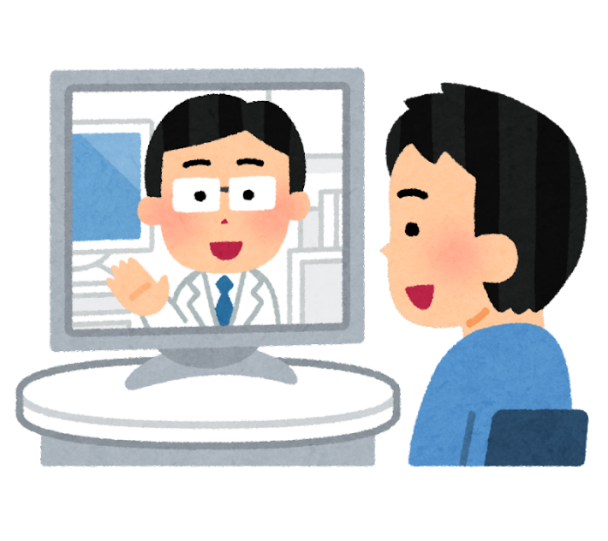 34
[Speaker Notes: ■参照情報
・厚生労働省 オンライン診療の適切な実施に関する指針（平成30年3月）（令和元年7月一部改訂）
　https://www.mhlw.go.jp/content/000534254.pdf
・JPMA TF-3 報告書2021年7月　10頁]
オンライン診療-概要-
遠隔医療に利用されるシステム・ツールの比較
※Teams、WebEX、ZOOM等
※※予約、問診、処方、決済等
オンライン診療
35
[Speaker Notes: ■ポイント
・オンライン診療ではリアルタイムの視覚及び聴覚の情報を含む情報通信手段を採用することが求められていることから、オンライン診療システム又はビデオ通話システム（Teams、WebEx、ZOOM等）による診療は、電話による診療と区別される。
・オンライン診療システムとビデオ通話システムは、画面を介したリアルタイムのコミュニケーションにより視覚的な情報が得られる点で共通であり、電話より多くの情報が得られる。
・本資材ではオンライン診療システム及びビデオ通話システムを用いた診療を対象とする。 

■参照情報
・厚生労働省 オンライン診療の適切な実施に関する指針（平成30年3月）（令和元年7月一部改訂）
　https://www.mhlw.go.jp/content/000534254.pdf
・JPMA TF-3 報告書2021年7月　10頁]
オンライン診療-期待される効果-
36
[Speaker Notes: ■参照情報
・JPMA TF-3 報告書2020年9月　27頁
・JPMA TF-3 報告書2021年7月　11頁]
オンライン診療-治験における活用イメージ-
訪問看護
ウェアラブルデバイス
eConsent
ウェアラブルデバイス
訪問看護
37
[Speaker Notes: ■ポイント
他のDCTの手法との組み合わせにおいて、オンライン診療はDCTのプラットフォームとして機能し、DCTの実施可能性を向上させることが期待される。

■参照情報
・JPMA TF-3 報告書2021年7月　10頁]
オンライン診療-準備期間、費用、留意点-
38
[Speaker Notes: ■ポイント
オンライン診療を通じて得られたデータの信頼性の在り方やこれらデータに基づいた臨床評価の妥当性の検討：FDAのガイダンス（以下参照）では、遠隔評価において一般的な留意点として4点挙げられているため、適宜参考にすること。

■参照情報
・JPMA TF-3 報告書2021年7月　12頁
・FDA Guidance on Conduct of Clinical Trials of Medical Products During the COVID-19 Public Health Emergency
　https://www.fda.gov/regulatory-information/search-fda-guidance-documents/fda-guidance-conduct-clinical-trials-medical-products-during-covid-19-public-health-emergency]
訪問看護
39
訪問看護-治験における活用方法-
治験において以下のような活用が期待される
採血：治験責任（分担）医師の指示に基づく採血。採血後の検体の温度管理、静置、遠心処理・分注、検体発送
検査：ポータブル心電図等、被験者宅に持ち運び可能な機器による検査。放射線技師によるX線検査
治験薬／併用薬の投与：服薬管理、看護師が日常実施している範囲での侵襲を伴う薬剤（注射等）の投与。投与後の経過観察
他のDCTの手法のサポート：オンライン診療、ePRO、ウェアラブルデバイス等の利用支援
40
[Speaker Notes: ■参照情報
・JPMA TF-3 報告書2021年7月　15頁]
訪問看護-DCTにおける採血・検査の選択肢-
サテライト医療機関
実施医療機関外での採血・検査の方法
訪問看護
サテライト医療機関
その他（被験者自身による自己採取やウェアラブルデバイスの活用等）
最寄りのサテライト医療機関
サテライト医療機関
実施医療機関
治験参加者
病院・診療所・
訪問看護ステーション
サテライト医療機関
サテライト医療機関
訪問看護師
自己採取やウェアラブルデバイス等
41
[Speaker Notes: ■参照情報
・JPMA TF-3 報告書2020年9月　32頁]
訪問看護-期待される効果-
42
[Speaker Notes: ■参照情報
・JPMA TF-3 報告書2020年9月　34頁
・JPMA TF-3 報告書2021年7月　16頁]
訪問看護-準備期間、費用、留意点-
43
[Speaker Notes: ■参照情報
・JPMA TF-3 報告書2020年9月　36頁
・JPMA TF-3 報告書2021年7月　16頁]
ウェアラブルデバイス
44
ウェアラブルデバイス-概要、期待される効果-
ウェアラブルデバイスとは
被験者が自身の身体に装着してデータを収集するネットワーク対応機器
日常生活の生体反応（運動、睡眠、発作等）に関するデータを、連続的かつタイムリーに収集
期待される効果
45
[Speaker Notes: ■ポイント
期待される効果における「従来の診察や検査では収集が難しかった評価指標の測定」の補足：日常生活の生体反応（運動、睡眠、発作等）に関するデータを、連続的かつタイムリーに収集することを指す。具体的なIoTの活用事例は、参照情報に記載したJPMA 電子化情報部会の報告書を参照。

■参照情報
・JPMA TF-3 報告書2021年7月　17頁
・JPMA 電子化情報部会  医薬品開発におけるIoT活用の現状と課題（2018年3月）
　https://www.jpma.or.jp/information/evaluation/results/allotment/lofurc0000005gid-att/iot.pdf]
ウェアラブルデバイス-具体事例-
ウェアラブルデバイスで評価可能な指標と活用実績のある疾患領域は、CTTI Feasibility Studies Databaseで検索可能である
DatabaseのTechnologyの項目で、「Wearable」を選択すると、ウェアラブルデバイスを用いた臨床試験情報の一覧が得られる
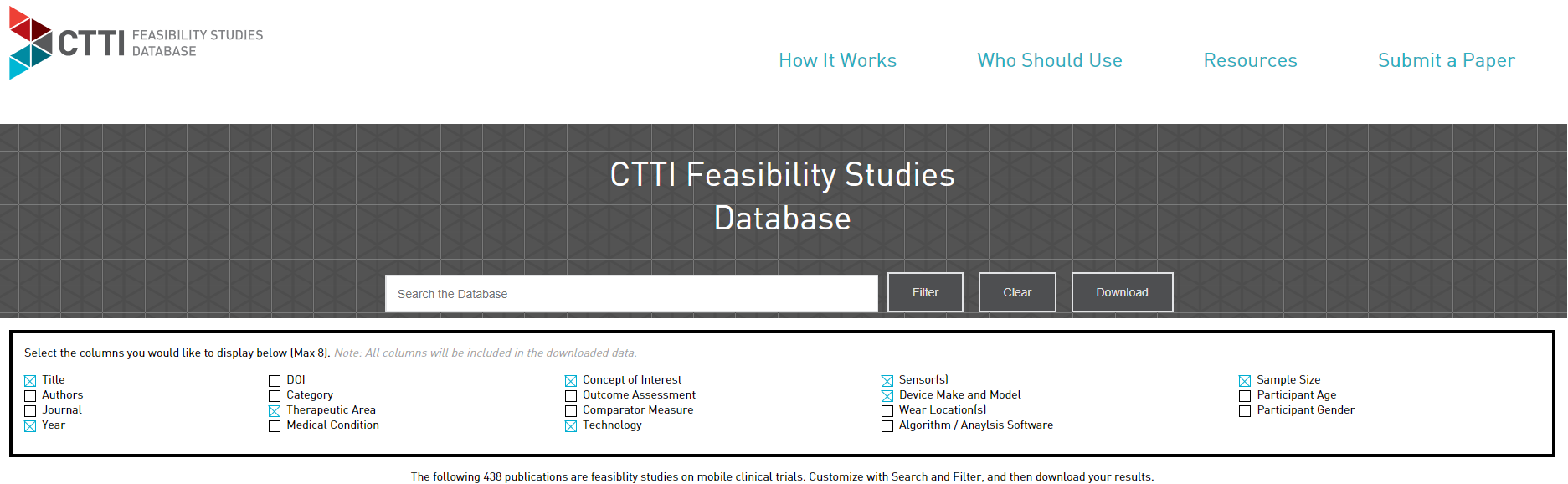 CTTI Feasibility Studies Database
https://feasibility-studies.ctti-clinicaltrials.org/
46
[Speaker Notes: ■参照情報
・JPMA TF-3 報告書2021年7月　17頁]
ウェアラブルデバイス-準備期間及び費用-
47
[Speaker Notes: ■ポイント
・準備期間については、臨床試験での使用実績のないウェアラブルデバイスを使用する際には、体制構築のスケジューリングに注意する必要がある。
・費用については、算出時に考慮すべき事項を列挙した。
・ヘルプデスクの設定内容については、日本語で適切に応対ができること等、治験依頼者が求める要件を満たしているかどうかの検討が必要である。

■参照情報
・JPMA TF-3 報告書2021年7月　18頁]
ウェアラブルデバイス-導入時及び運用時の留意点（データの取り扱いを除く）-
48
[Speaker Notes: ■参照情報
・JPMA TF-3 報告書2021年7月　19頁
・端末機器の技術基準適合認定等に関する規則（平成16年1月26日総務省令第15号）
　https://elaws.e-gov.go.jp/search/elawsSearch/elaws_search/lsg0500/detail?lawId=416M60000008015]
ウェアラブルデバイス及びePRO-取得するデータに関する留意点-
49
[Speaker Notes: ■ポイント
・データの信頼性の確保：
ウェアラブルデバイスで電子的に取得するデータは、それ自体が原資料となり得る。原資料は、ALCOA-C（EMAではALCOA-CCEA）に則っていなければならないため、システムとして電子的に取得するデータはこれら基準を満たさなければならない。また、日本では、電子データはER/ES指針の要求事項を遵守する必要がある。ER/ES指針の要件を満たす前提条件として、データを収集するシステムはコンピュータ化システムバリデーションにより信頼性が確保されている必要がある。
・本スライドに示す事項の他に、データの欠測が生じた場合の対応方法や、なりすまし対策等も検討が必要である。

■参照情報
・JPMA TF-3 報告書2020年9月　46頁　　
・JPMA TF-3 報告書2021年7月　19頁、29頁
・厚生労働省 医薬品等の承認又は許可等に係る申請等における電磁的記録及び電子署名の利用について（平成17年4月）
　https://www.pmda.go.jp/files/000158308.pdf]
ePRO
50
ePRO-概要-
ePROとは
患者から直接得られる健康状態に関する報告を電子的に取得したもの
準備期間、費用及び留意点はウェアラブルデバイスと共通している
日本製薬工業協会が発行した以下の報告書が参考になる
１．日本製薬工業協会 医薬品評価委員会 電子化情報部会
「ePROの普及に向けて」（2016年2月）https://www.jpma.or.jp/information/evaluation/results/allotment/lofurc0000005mry-att/epro.pdf
２．日本製薬工業協会 医薬品評価委員会
「臨床試験データの電子的取得に関するガイダンス追補」（2012年1月）
　　　https://www.jpma.or.jp/basis/guide/lofurc0000001ywz-att/20120110guidance.pdf
51
[Speaker Notes: ■ポイント
ePROとウェアラブルデバイスは考慮すべき点が類似しているため、日本製薬工業協会が発行したePROに関する報告書を参照することを推奨する。

■参照情報
・JPMA TF-3 報告書2020年9月　47頁　　
・JPMA 電子化情報部会　ePROの普及に向けて（2016年2月）
　https://www.jpma.or.jp/information/evaluation/results/allotment/lofurc0000005mry-att/epro.pdf
・JPMA 臨床試験データの電子的取得に関するガイダンス追補（2012年1月）
　https://www.jpma.or.jp/basis/guide/lofurc0000001ywz-att/20120110guidance.pdf]
治験薬の被験者への配送
52
治験薬の被験者への配送-概要-
治験薬の被験者への配送は、大きく分けて以下の2通り
実施医療機関から被験者への配送（Site to Patient）：治験薬が実施医療機関を経由して被験者宅へ配送される
治験依頼者から被験者への配送（Depot to Patient）：治験薬が包装施設や配送施設、もしくは地域や国の保管庫から被験者宅へ配送される※
Depot to Patient
Site to Patient
被験者
治験
依頼者
Depot
（治験依頼者
もしくは委託する治験薬保管庫）
実施医療
機関
被験者来院時
の払い出し
日本で導入する場合、GCP第17条「治験薬の交付」及び第39条「治験薬の管理」の規定を踏まえ、その配送方法を選択する妥当性とGCPの規定に逸脱しない相応の根拠を規制当局に説明する準備が必要と考えられる
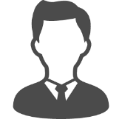 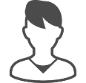 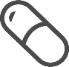 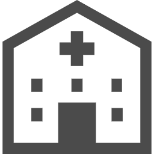 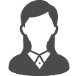 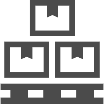 53
[Speaker Notes: ■ポイント
・JPMA TF-3参加企業（23社）に治験依頼者から被験者の自宅等の実施医療機関以外への治験薬の交付、又はその回収事例を質問したところ、治験薬の直接配送・直接収集事例が「あり」と回答した企業は1社であった。当該企業がGCPをどのように解釈して被験者の自宅への直接交付を行ったのかは明確ではないが、実施医療機関の責任下で、直接交付されたものと推察される。詳細はJPMA TF-3 報告書2020年9月を参照。
・2021年7月30日に改正されたGCPガイダンスのGCP第39条において、一定の要件を満たすことで治験責任医師の責任のもと実施医療機関から被験者宅に治験薬を届けることができる旨が追記されている。

■参照情報
・JPMA TF-3 報告書2020年9月　40頁
・JPMA TF-3 報告書2021年7月　21頁]
治験薬の被験者への配送-期待される効果-
54
[Speaker Notes: ■ポイント
日本でDepot to Patientを導入する場合、GCP第17条「治験薬の交付」及び第39条「治験薬の管理」の規定を踏まえ、その配送方法を選択する妥当性とGCPの規定に逸脱しない相応の根拠を規制当局に説明する準備が必要と考えられる。

■参照情報
・JPMA TF-3 報告書2021年7月　21頁]
治験薬の被験者への配送-準備期間、費用、留意点-
55
[Speaker Notes: ■参照情報
・JPMA TF-3 報告書2020年9月　40頁
・JPMA TF-3 報告書2021年7月　22頁]
eConsent
56
eConsent-概要-
eConsentとは
テキスト、画像、音声、ビデオ、生体認証デバイス等、複数の電磁的なツールを使用し患者へ情報を提供し、同意を得る手法
Web上で閲覧可能である場合、患者が自宅で治験の内容を確認でき、患者の家族とも共有可能
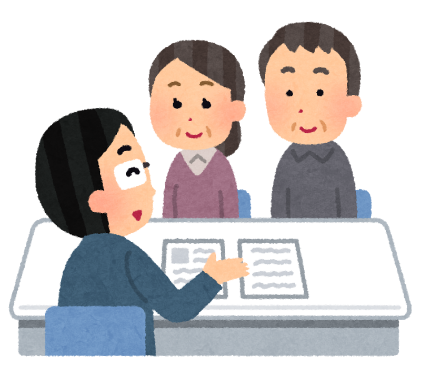 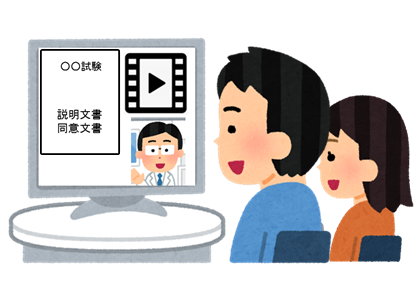 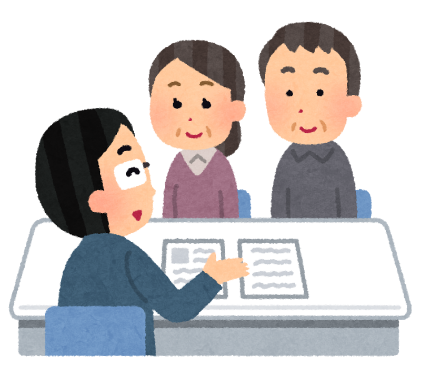 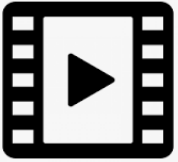 ○○試験
説明文書
同意文書
従来：紙のICFを用いて説明
DCT：電磁的なテキストや動画を活用
＊タブレット、パソコン、スマートフォンなど
  デジタルデバイスを活用
57
[Speaker Notes: ■ポイント
・eConsentの定義は以下のFDAガイダンスを参照している。
・試験デザインや対象患者に応じて、eConsentに設定する機能を検討することが重要である。

■参照情報
・JPMA TF-3 報告書2021年7月　23頁
・FDA等 Use of Electronic Informed Consent Questions and Answers　https://www.fda.gov/media/116850/download]
eConsent-概要-
eConsentの活用方法※
eConsentを用いて治験の説明を行い、同意は電子サイン※※ で行う
eConsentを用いて治験の説明を行い、同意は紙媒体への署名で行う
いずれの活用方法も、治験の説明から同意の取得までの一連の同意プロセスを　  遠隔で行うことが技術的に可能である
同意
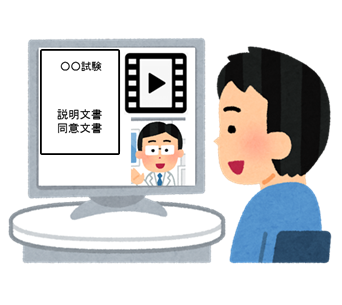 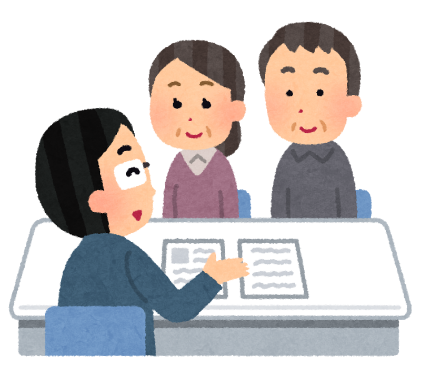 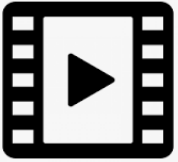 電子サイン
同意文書
電磁的なテキストや動画による治験説明
〇月〇日_______
〇月〇日_______
＊タブレット、パソコン、スマートフォンなどデジタルデバイスを活用
直筆署名
※※　電子サイン：タッチペン等を用いてタブレット端末等の画面にサインする方法
58
[Speaker Notes: ■ポイント
2021年3月に、厚生労働省、経済産業省、文部科学省が告示した「人を対象とする生命科学・医学系研究に関する倫理指針」で、医学研究等における患者への説明及び同意プロセスに関して、電磁的方法（デジタルデバイスやオンライン診療等）を用いることが可能である旨、及びその際に留意すべき事項について言及された。現時点では、治験では、このような指針はないものの、将来的に治験においても同様の指針が示されることを期待したい。

■参照情報
・JPMA TF-3 報告書2021年7月　23頁]
eConsent-遠隔での治験の説明及び同意-
遠隔での治験の説明及び同意を行う場合、以下の点を検討する必要がある※
患者が理解しやすい説明方法
説明及び同意における患者の本人確認の方法
患者及び治験責任（分担）医師が署名した同意文書の写しの患者への提供方法
FDAのeConsentのガイダンスでは、遠隔での説明同意プロセスは認められており、基本的に対面と同様の規制要件を満たすことが要求されている
日本では、現時点で遠隔での説明同意プロセスに関する明確な基準がないことから、同プロセスを遠隔で実施する場合には、規制当局に相談することが望ましい
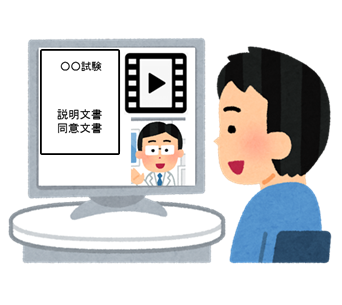 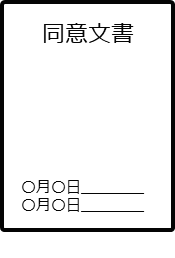 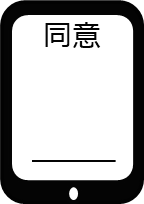 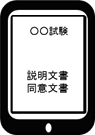 直筆署名
電子サイン※※
※※　電子サイン：タッチペン等を用いてタブレット端末等の画面にサインする方法
59
[Speaker Notes: ■ポイント
・GCP第50条「文書による説明と同意の取得」から第55条「緊急状況下における致命的知見」まで、被験者の同意について記載されている。
・GCPは、被験者と治験責任（分担）医師が対面で治験の説明及び同意のプロセスを行うことを想定して記載されているが、被験者と治験責任（分担）医師が遠隔で同プロセスを行うことの可否について記載はない。

■参照情報
・JPMA TF-3 報告書2020年9月　64頁
・JPMA TF-3 報告書2021年7月　23頁
・FDA等 Use of Electronic Informed Consent Questions and Answers　https://www.fda.gov/media/116850/download]
eConsent-期待される効果-
60
[Speaker Notes: ■ポイント
製薬企業へのアンケートの結果、eConsentを導入したときのデメリットとして以下が挙げられている。
　・リリースまでのリソースの負担
　・患者にとって動画の説明時間が長いと感じることがある
　・インターネットの通信環境
　・ページの往来における不便さ

■参照情報
・JPMA TF-3 報告書2020年9月　62頁（デメリットに関するアンケートの結果）
・JPMA TF-3 報告書2021年7月　24頁]
eConsent-準備期間、費用、留意点-
61
[Speaker Notes: ■ポイント
準備期間、費用、導入時の留意点は試験デザインや対象疾患等によっても異なるため留意すること。

■参照情報
・JPMA TF-3 報告書2021年7月　25頁]
サテライト医療機関
62
サテライト医療機関-概要-
治験実施計画書に規定された治験の行為の一部を被験者宅の近隣医療機関（サテライト医療機関）で実施する
日常診療範囲外の検査を近隣医療機関で実施：当該近隣医療機関を治験届に登録し、実施医療機関として契約を締結する（GCP第13条）
日常診療範囲内の検査を近隣医療機関で実施：既存の実施医療機関の業務受託機関として取り扱い、業務委受託契約を締結する（GCP第39条の2）
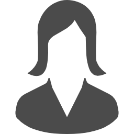 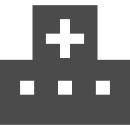 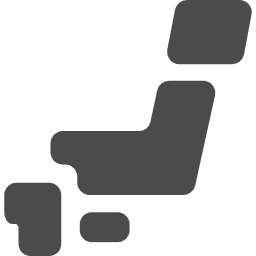 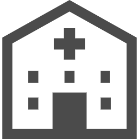 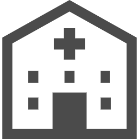 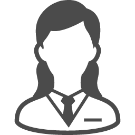 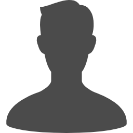 63
[Speaker Notes: ■ポイント
サテライト医療機関をどのような目的に位置付けるかによって、適用されるGCPの条項、契約形態や考慮しておくべき点が異なる。

■参照情報
・JPMA TF-3 報告書2020年9月　33頁
・JPMA TF-3 報告書2021年7月　26頁]
サテライト医療機関-期待される効果-
64
[Speaker Notes: ■ポイント
治験依頼者のメリット「実施医療機関に被験者の来院制限があった場合でも、治験進捗の遅延に対する影響を軽減できる」は、サテライト医療機関への訪問制限がない場合を想定している。

■参照情報
・JPMA TF-3 報告書2021年7月　26頁]
サテライト医療機関-準備期間、費用、留意点-
65
[Speaker Notes: ■参照情報
・JPMA TF-3 報告書2021年7月　26頁
・日本製薬工業協会 医薬品評価委員会 治験119番
　https://www.jpma.or.jp/information/evaluation/tiken119/index.html 
・日本製薬工業協会 医薬品評価委員会 臨床評価部会 我が国における適正な治験費用の実現に向けて ～Fair Market Valueに基づいた治験費用算定プロセス～（2019年5月） 
　https://www.jpma.or.jp/information/evaluation/results/allotment/lofurc0000005kl5-att/fmv.pdf]
DCTの浸透に向けて
66
DCTの浸透に向けて-DCTの浸透に向けた課題-
実施体制と経験
法環境
の整備
費用
臨床評価
67
[Speaker Notes: ■ポイント
これらの課題を解決するためは、積極的なDCTの導入や、各ステークホルダーとの対話や議論が重要であると考えられる。詳細は以下の報告書を参考にしていただきたい。

■参照情報
・JPMA TF-3 報告書2021年7月　28頁]
DCTの浸透に向けて-DCTの浸透に対する課題を解決するために必要な活動-
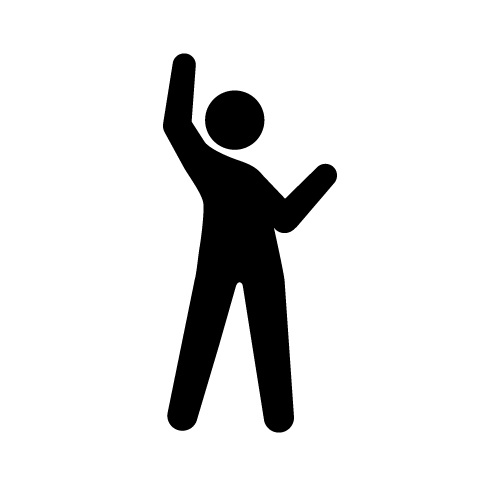 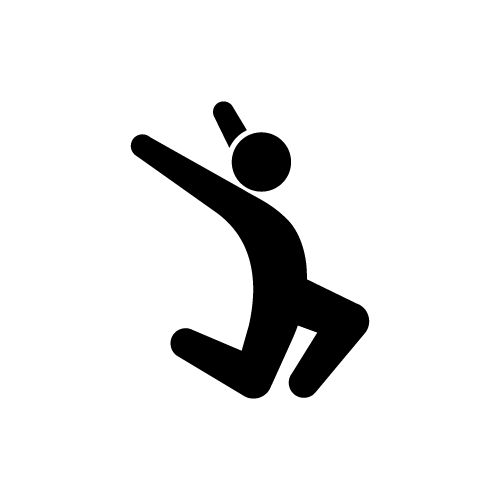 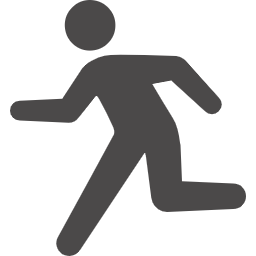 68
[Speaker Notes: ■ポイント
・DCTの浸透のための第一歩は、DCTに関わる方が実践して経験してみることだと考えていただき、是非積極的に実践を検討していただきたい。
・「DCTの経験の共有・活用」における、得た経験を可能であれば社外にも発信することの補足：　業界一丸となってDCTの早期の浸透を実現させるべく、DCTの経験や学びを社内のみならず社外にも発信し共有することで、日本におけるDCTの手法が導入された試験の実施件数を増やしていくことが望ましい。

■参照情報
・JPMA TF-3 報告書2021年7月　29頁]
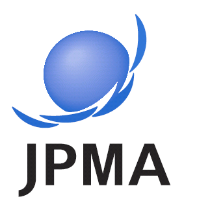 本資材作成者
○：本資材の作成担当メンバー
本資材の作成にあたり、医薬品評価委員会佐野副委員長並びに本資材の査読を実施頂いた査読担当者の諸氏に感謝いたします
69